Siláže v praxi, Sil-All Maize+FVA
Troubelice 16.2.2018
Co určitě nedělat – tzv. čepice !!!
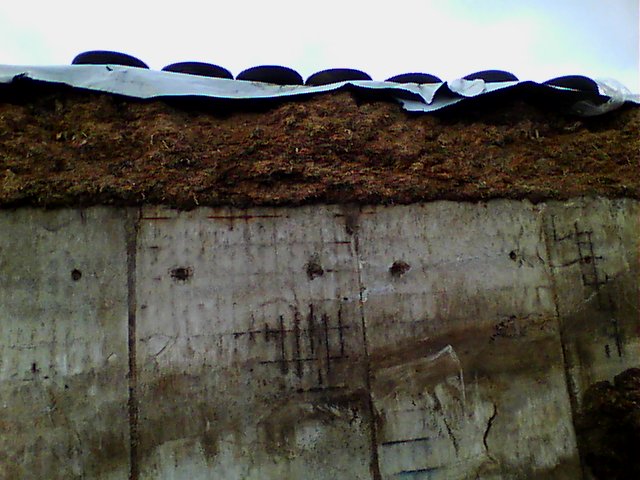 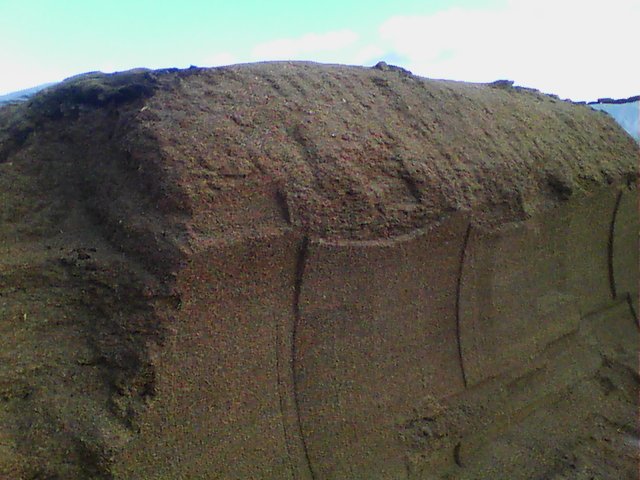 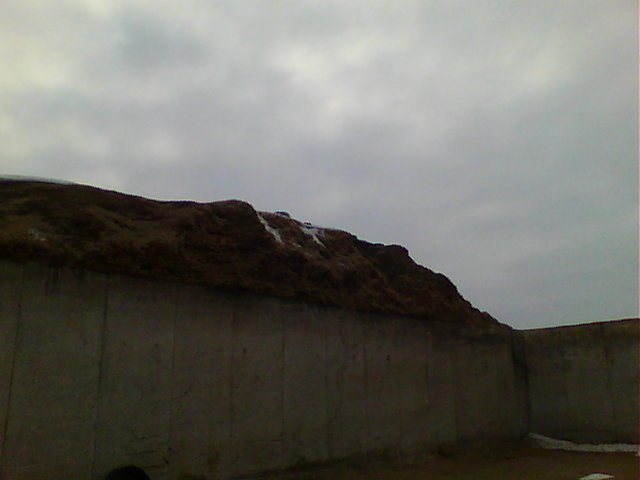 Zbytečně moc odkryté !!!!
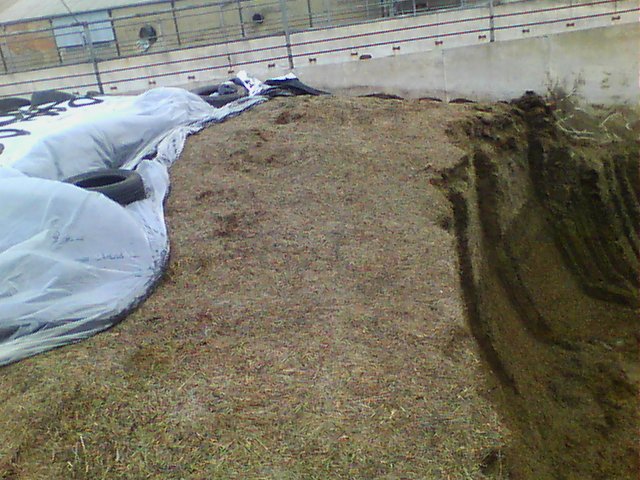 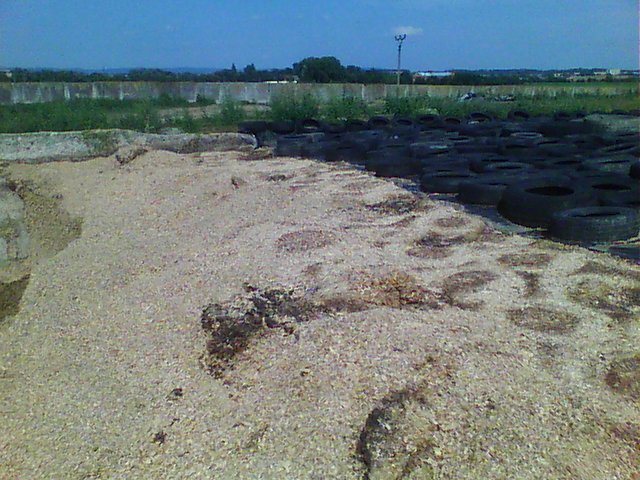 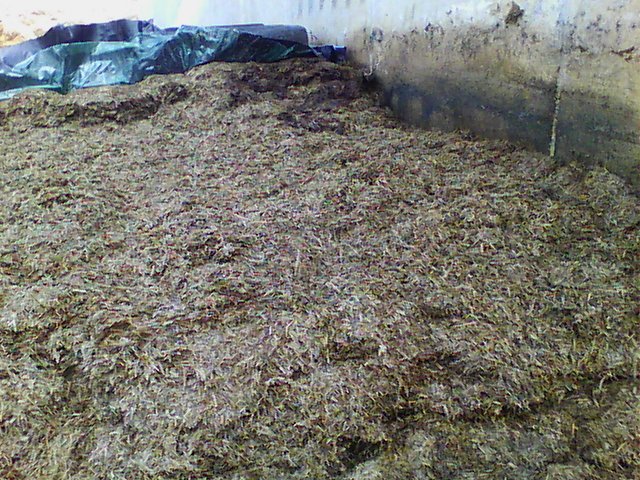 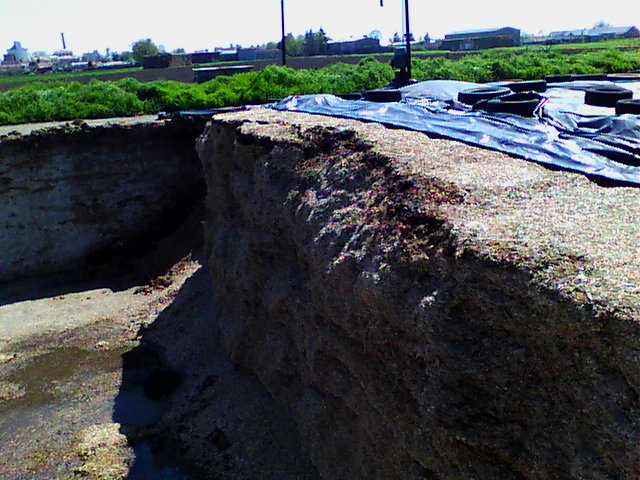 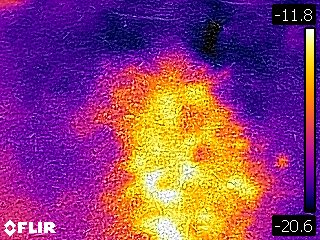 A jak to vypadá na termokameře ?
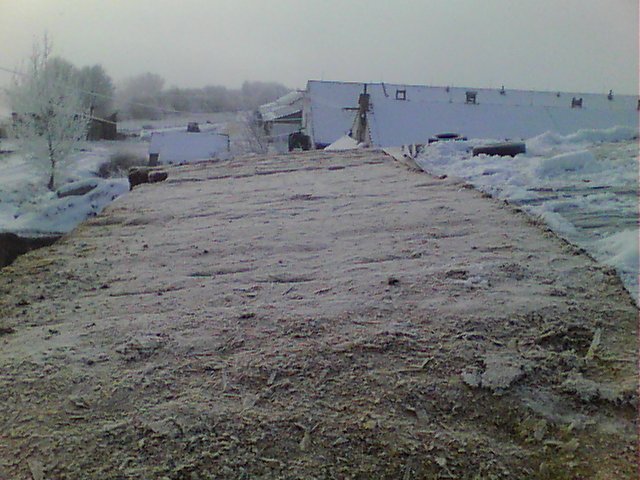 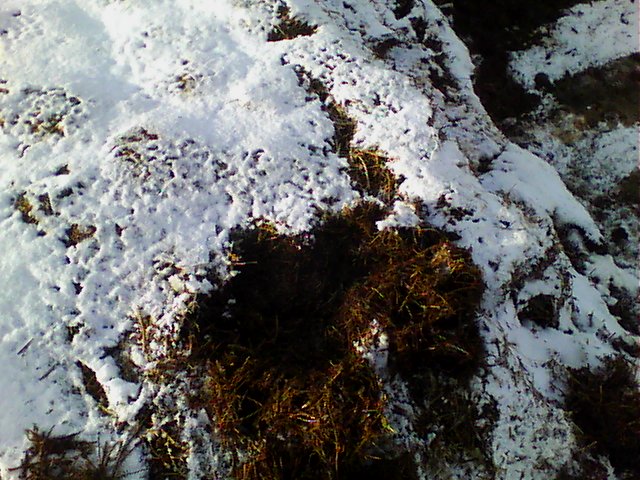 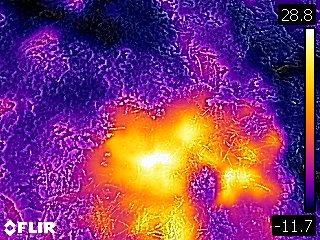 A nezakrytí vůbec ? I tak někde ..
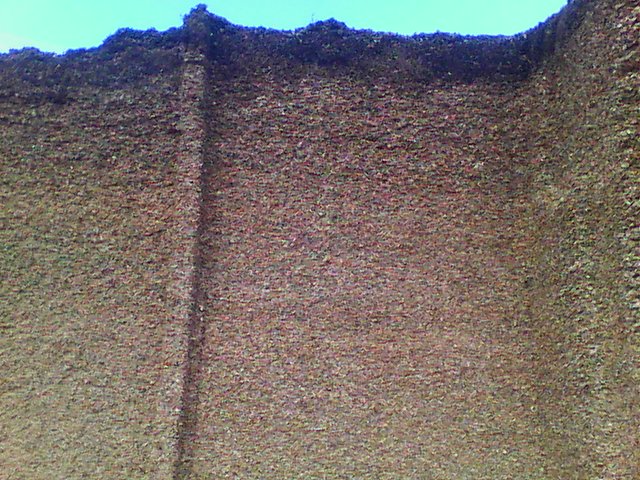 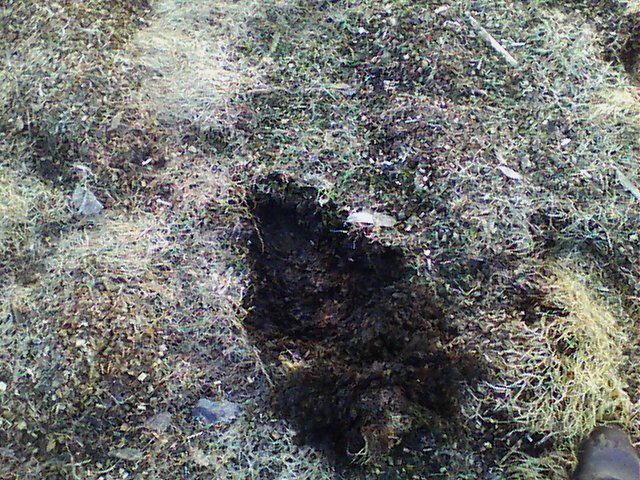 Problém vždy - vršek-bok-není možné dostatečné udusání
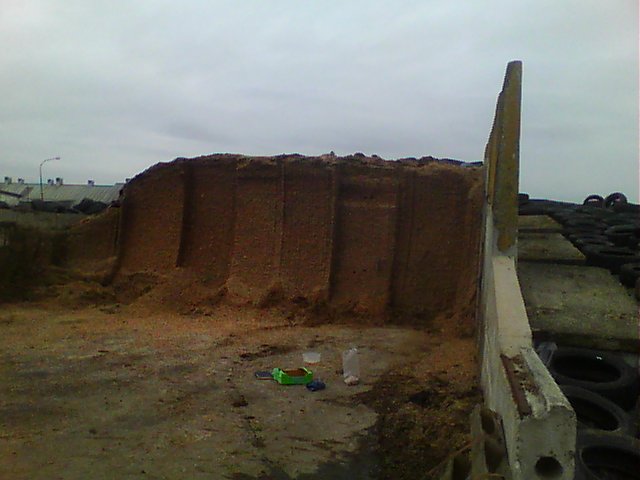 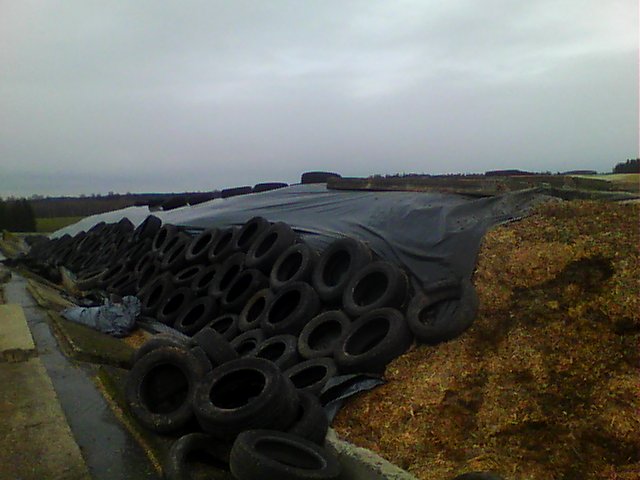 Neudusaný bok – obrovské ztráty
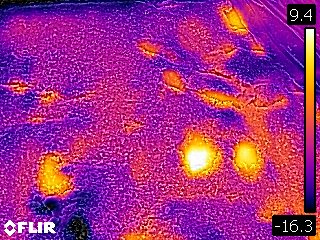 Nešetrné odběry –problém
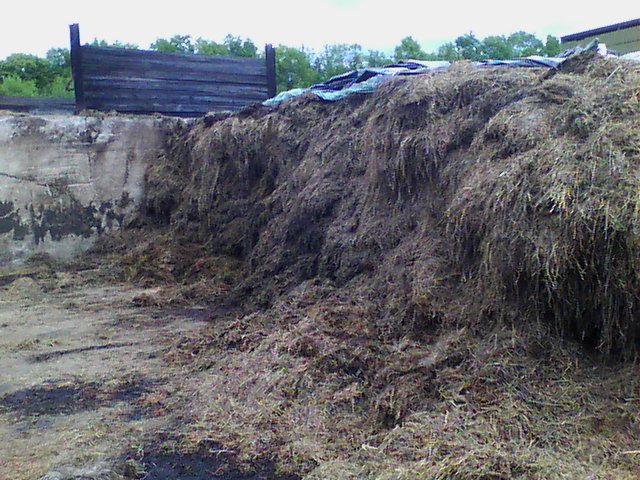 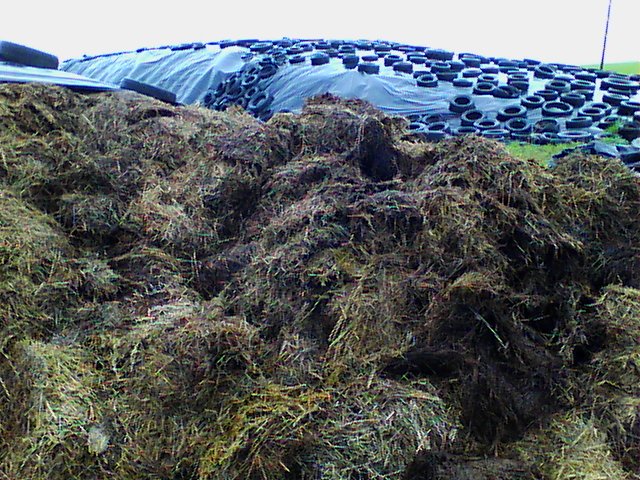 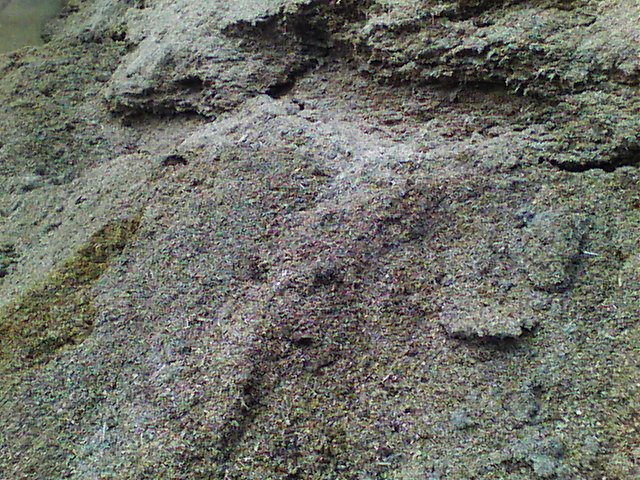 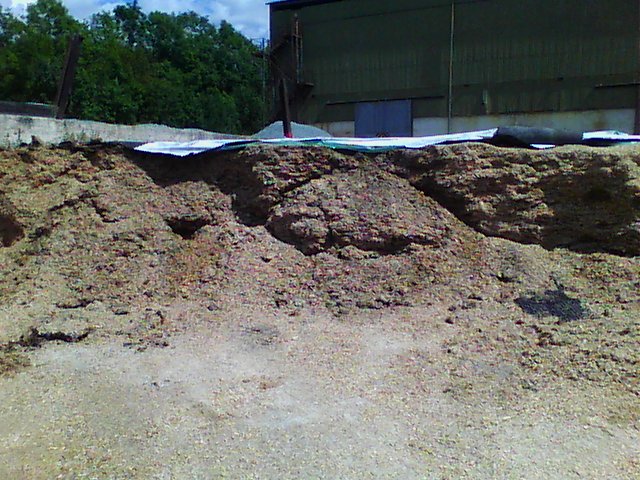 Hlavně důraz na začišťování hmoty
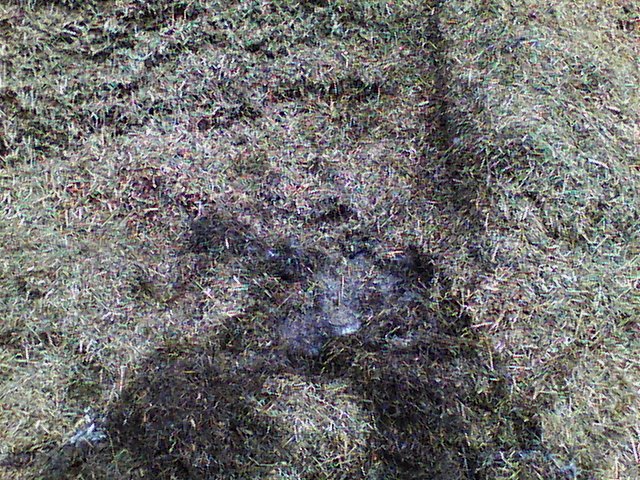 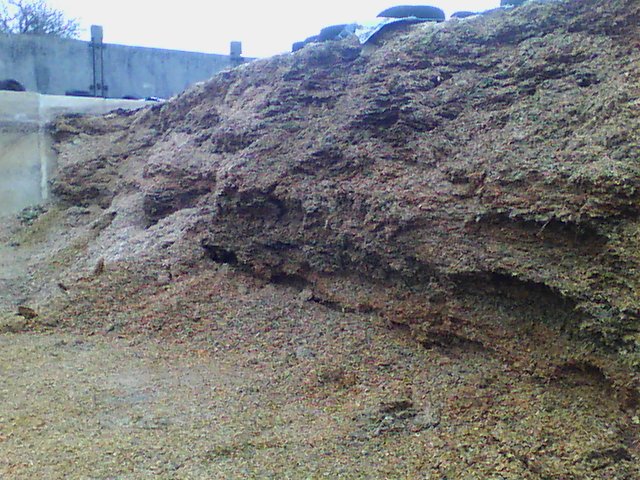 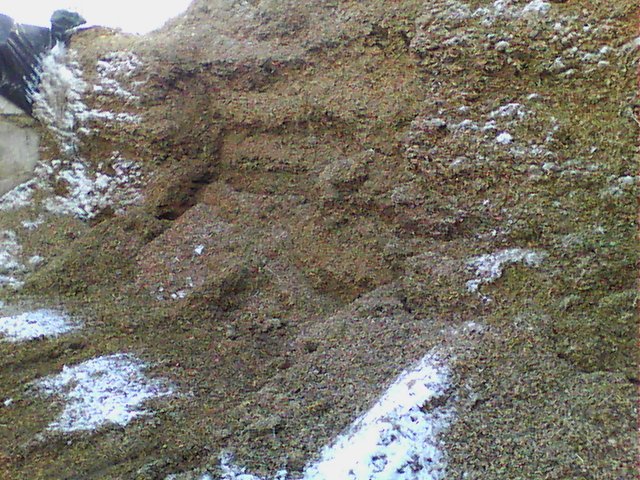 Detail termokamerou nezčištěno
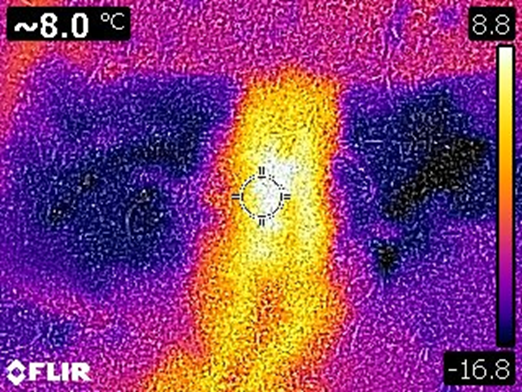 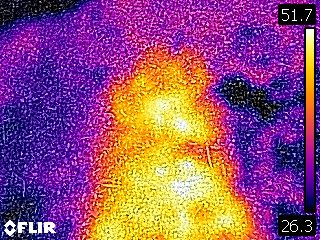 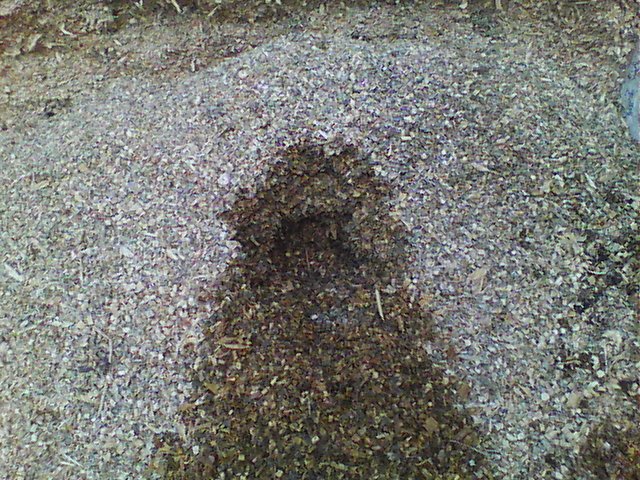 Nezačištěné, moc odkryté a padá zvrchu
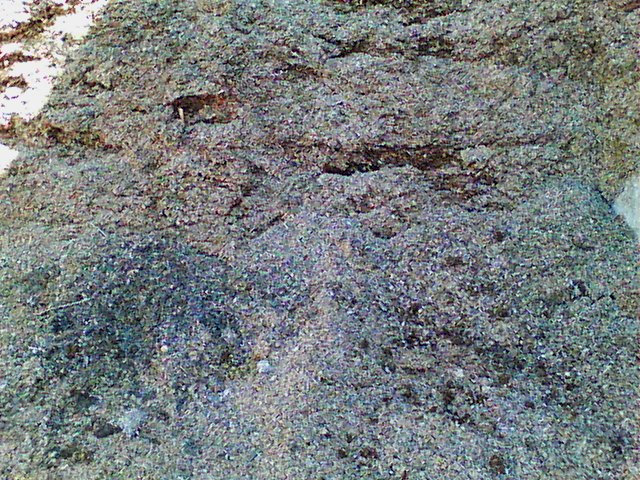 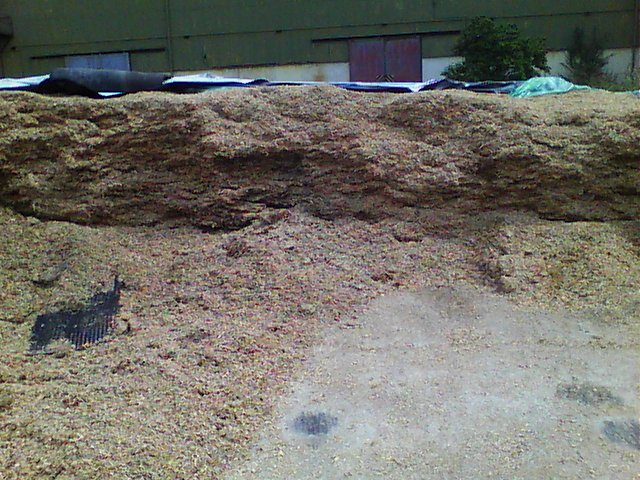 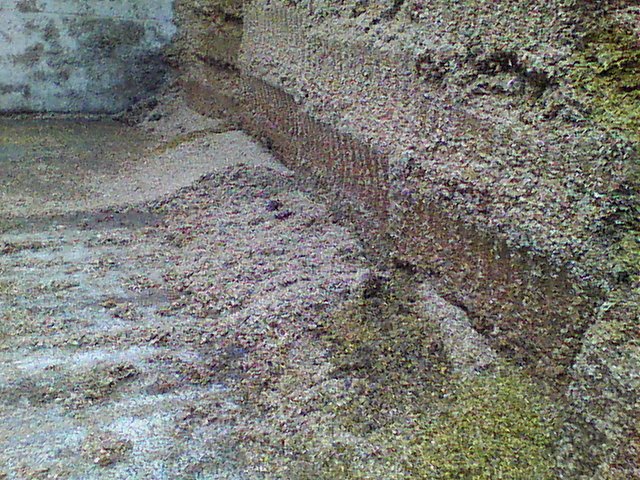 A jaké je pak na žlabu, při krmení ????
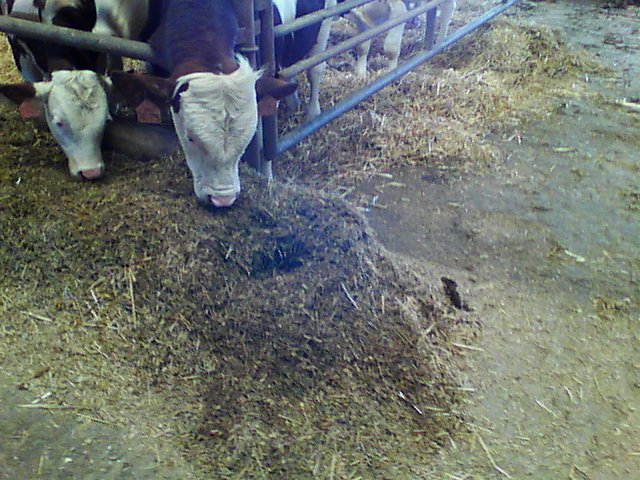 Takto přece ne !!!
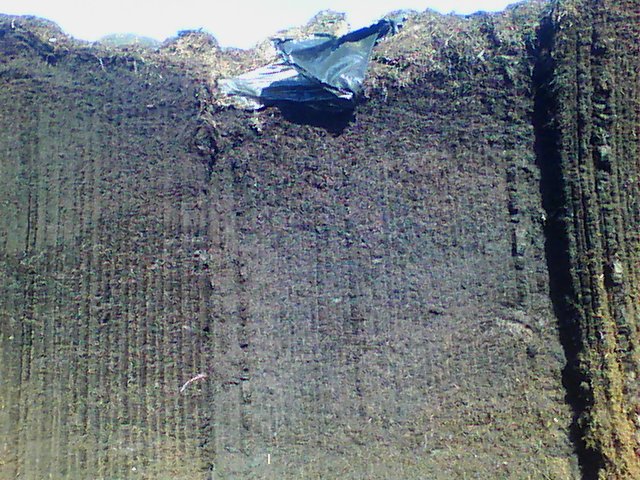 Vykusovač ano – ale ne tupý							Ano
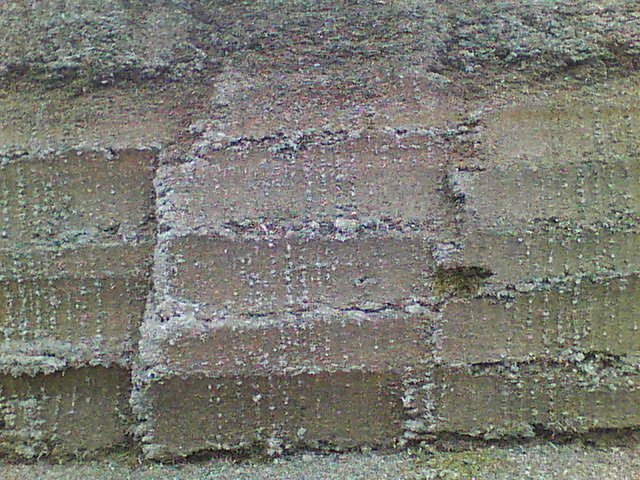 Vykusovač a lžíce               takto OK
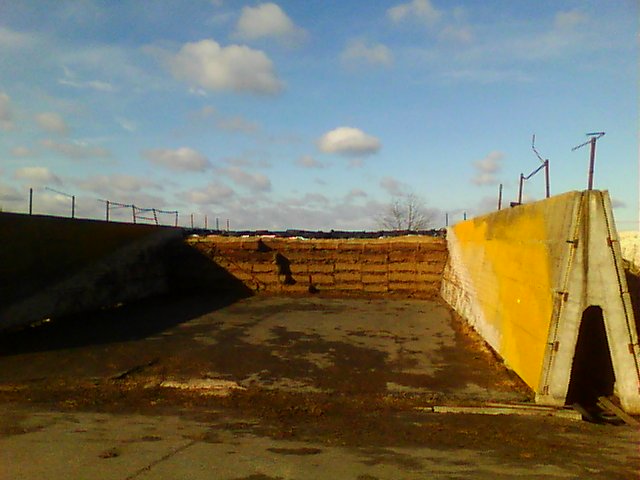 Nakladací lžíce - ale prosím šetrně vždy
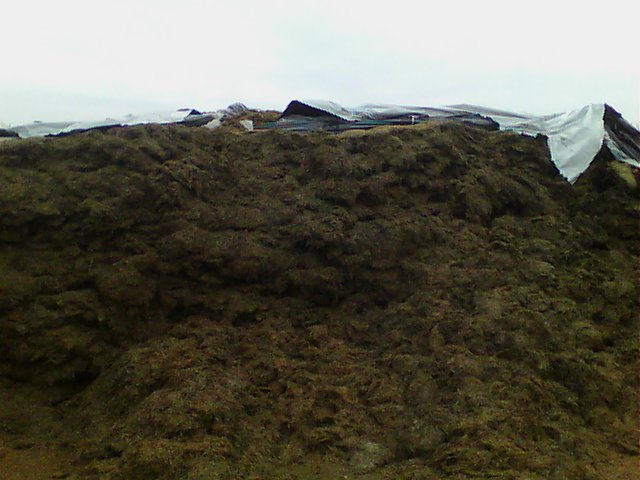 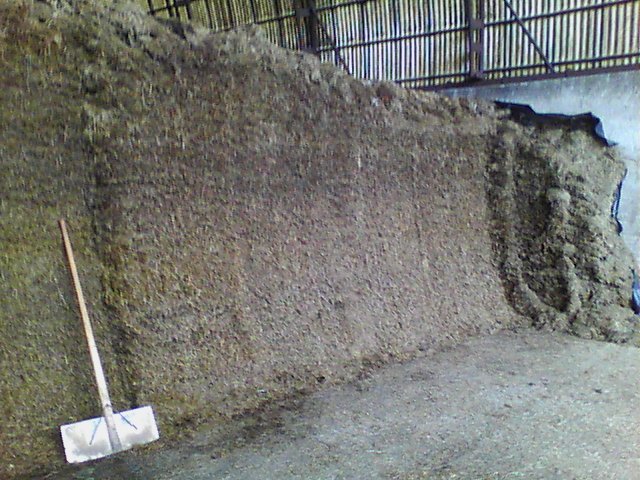 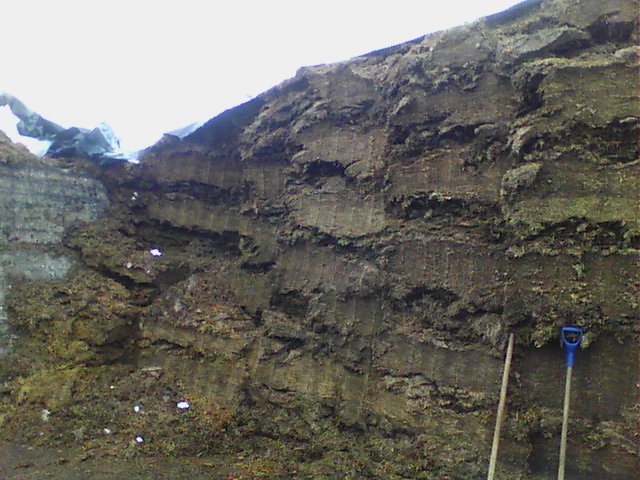 I takto někde bohužel vypadá
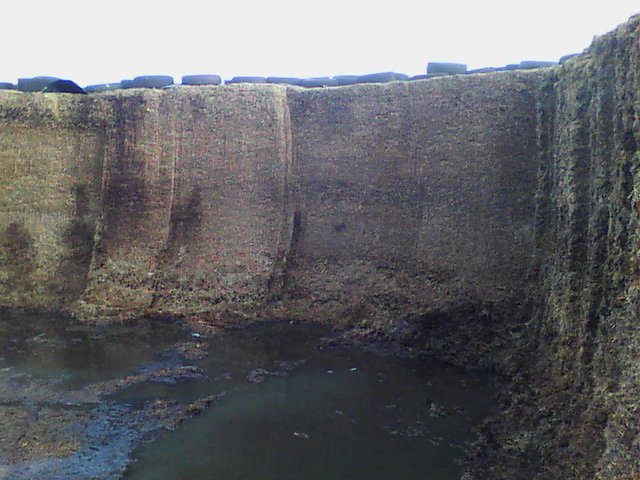 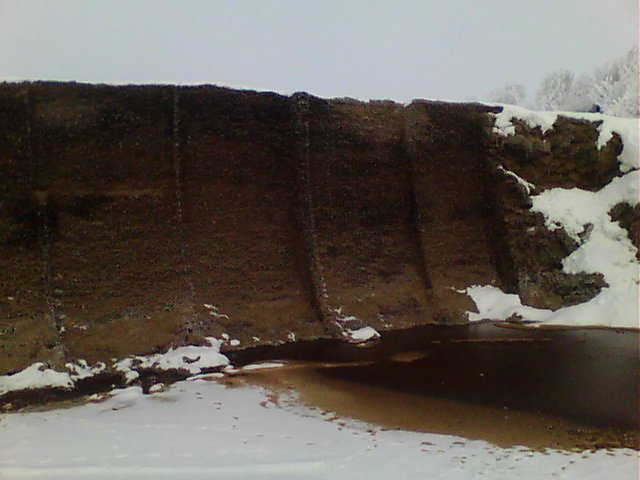 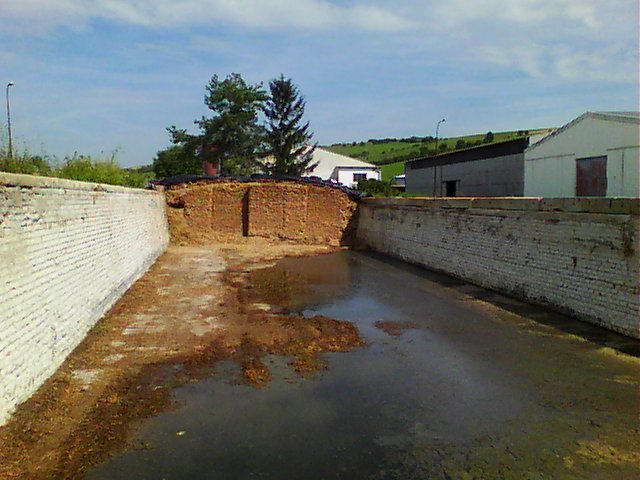 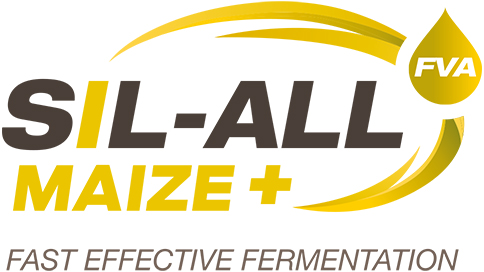 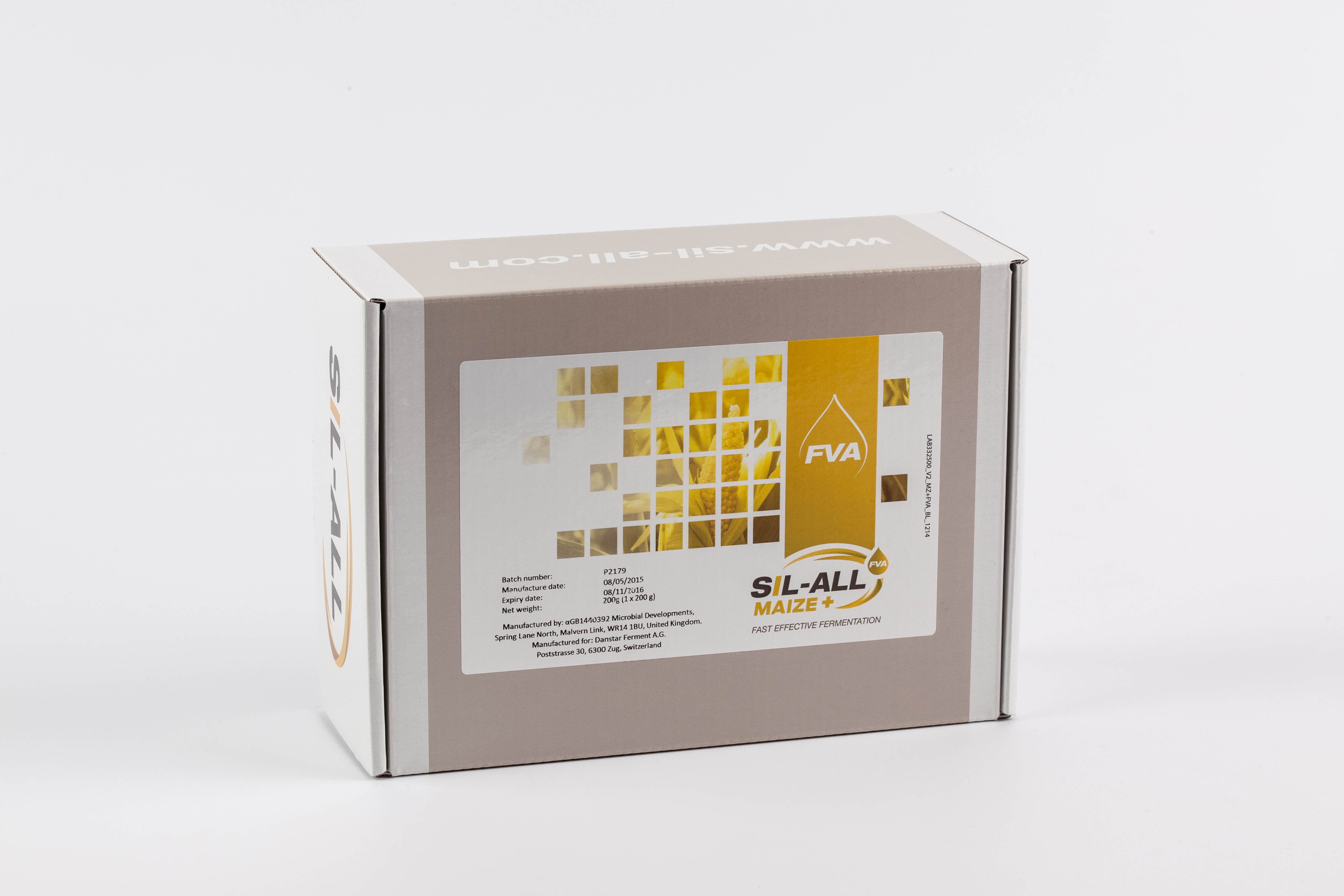 Základní dávka 2g/t
Základní balení sáček 200g/100t
1 box=800g (4x200g)/400t
Propionibacterium acidipropionici
Acidotolerantní kmen

Přednostně využívá kyselinu mléčnou

Nesnižuje koncentraci cukrů

Produkuje 2 moly kyseliny propionové & 1 mol kyseliny octové
Ověřování přípravku Sil-All Maiz v praxi, AGRA Brtnice, VZOD Zašová
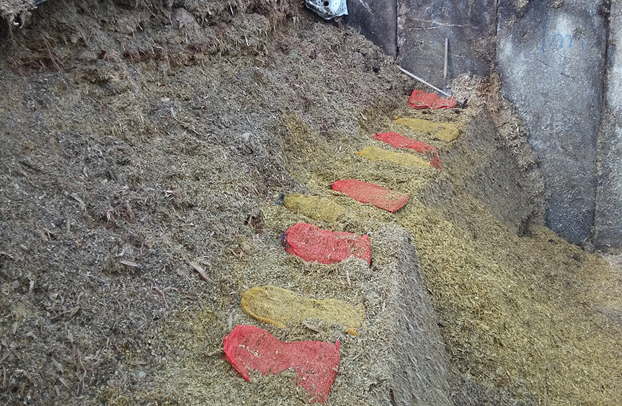 Založení pokusů
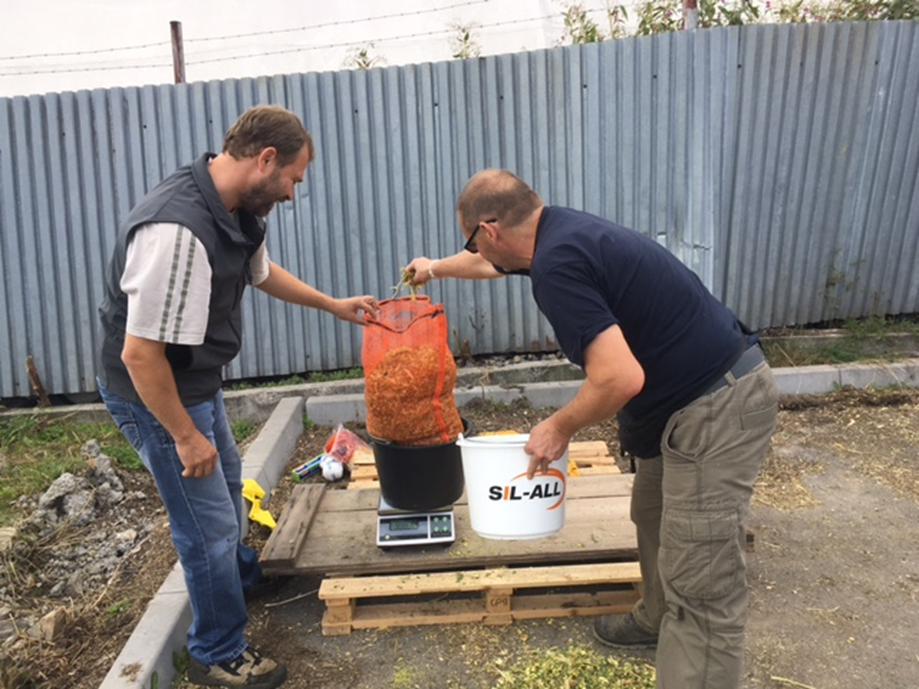 Vyhodnocení ztrát
U neošetřené siláže došlo k průměrné ztrátě hmotnosti o 6,63 %, u ošetřené jen 5%, vztaženo na čerstvou hmotu
Ošetřením siláže inokulantem došlo k lepší fermentaci a zachování o 22,82 t hmoty více ve žlabu o velikosti 1400 t
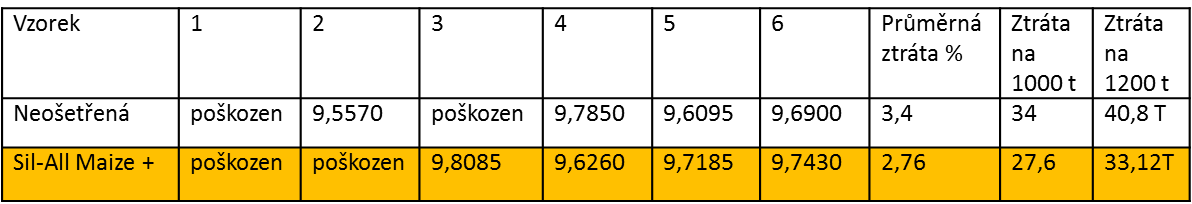 U neošetřené siláže došlo k průměrné ztrátě hmotnosti o 3,4 %, u ošetřené jen 2,76% vztaženo na čerstvou hmotu
Ošetřením siláže inokulantem došlo k lepší fermentaci a zachování o 7,68 t hmoty více ve žlabu o velikosti 1200 t
Výsledné hodnoty kyselin a etanolu
Po proběhlé fermentaci se ukazuje, že při použití Maize + je poměr LA: AA 7,55 ve srovnání s 4,74 pro neošetřenou siláž.

Ošetřená siláž má výrazně vyšší obsah kyseliny mléčné 3,7%, a nižší hladinu kyseliny octové 0,49%
Fermentace vždy probíhá rychleji v siláži ošetřené inkokulantem, zde Sil-All Maize + (a je prokázáno skutečností, že zde probíhá homofermentativně řízená fermentace, viz. lepší poměr LA: AA ), což znamená, že kvasinky byly během silážování rychleji inhibovány a výsledkem je pak nižší obsah etanolu a stabilnější siláž při vybírání
Ze statistických údajů je zřejmé, že hodnota stravitelnosti bude o 1 - 2% lepší v siláži ošetřené Sil-All Maize +
A závěrem …
Použitím inokulantu došlo k řízené fermentaci a z původní naskladněné hmoty jsme zachovali více tun siláže.

Ošetřená siláž obsahovala vždy méně kvasinek a plísní, došlo k nižší produkci etanolu a zahřívání. 
Kvasinky a plísně v přítomnosti vzduchu vždy siláž zahřívají, čímž dochází ke ztrátám sušiny,  snížení příjmu krmiva , energie a tak produktivity zvířat.

Siláž ošetřená Sil-All Maize + byla významně stabilnější při vybírání, sledování sekundární stability – rozdíl 10 hodin navíc

Zvýšením teploty o každých 10 oC v 1 tuně siláže je ztrátou takového množství energie, které vede ke snížení produkce o 5 l mléka
Neošetřené – Ošetřené Sil-All Maize
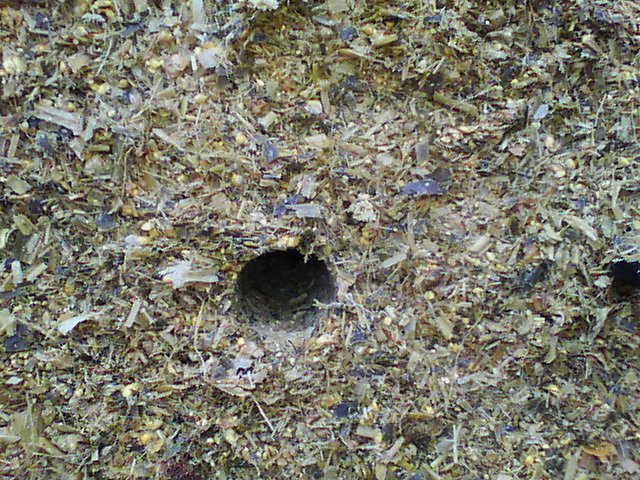 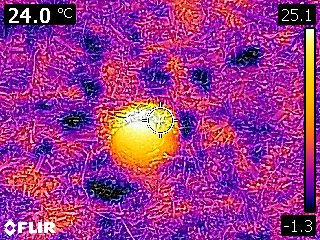 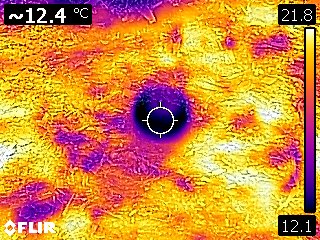